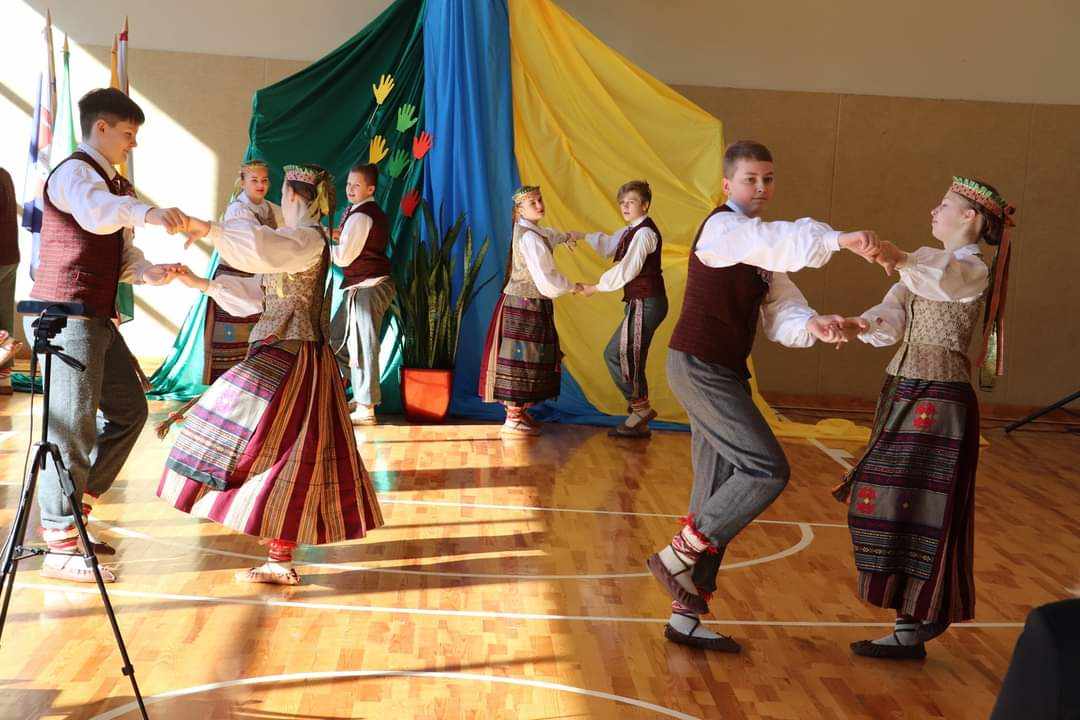 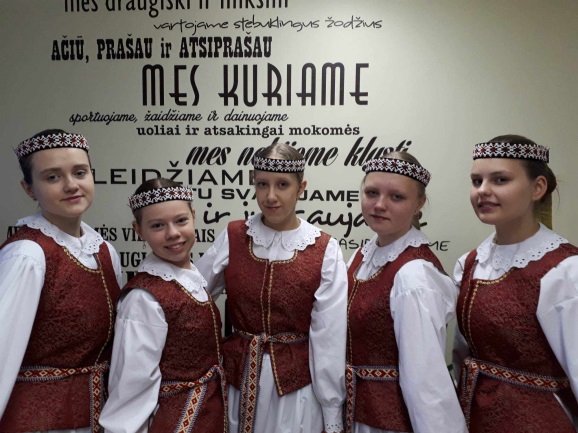 Liaudiškų šokių kolektyvas „Upė“: jaunučiai, jauniai ir jaunuoliai  Vadovė Virginija Skiparienė
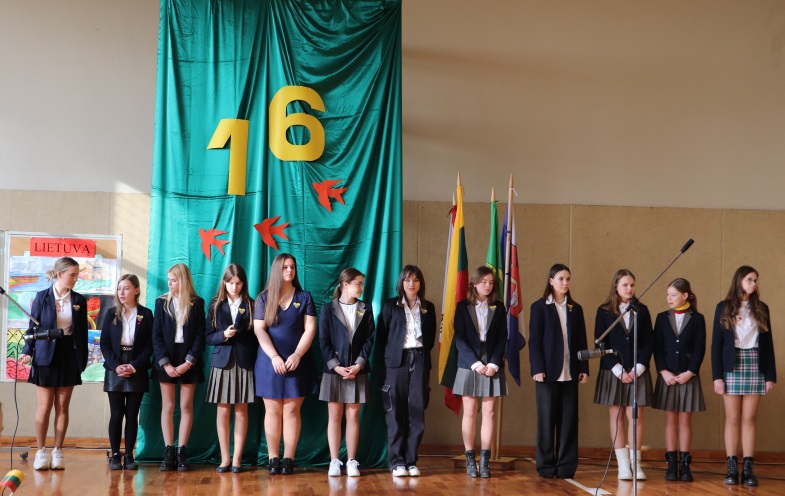 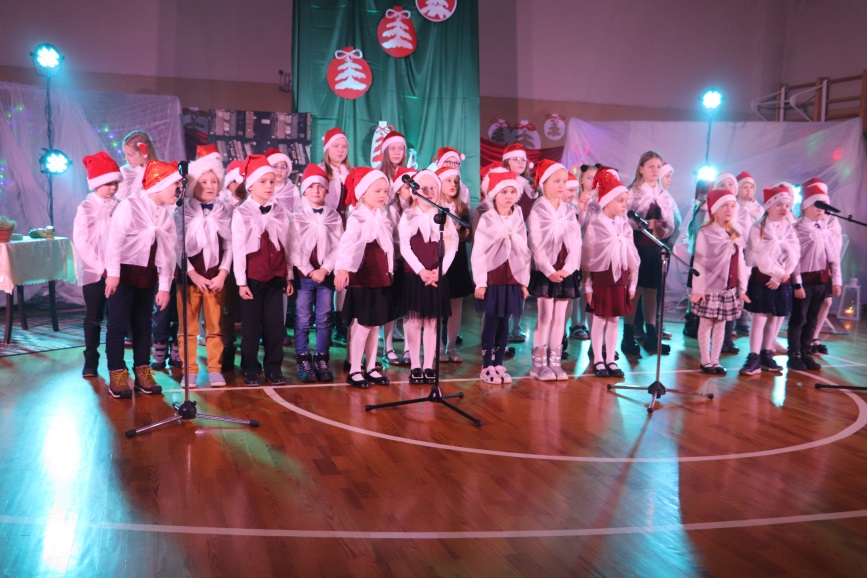 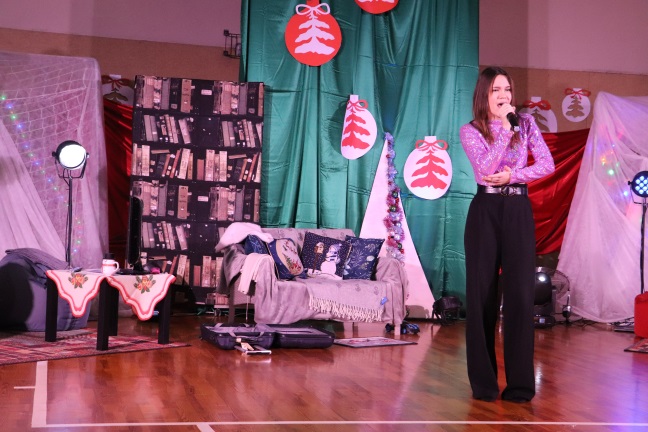 Jaunučių ir jaunių chorai, Merginų vokalinis ansamblisVadovas Arūnas Pilipauskas
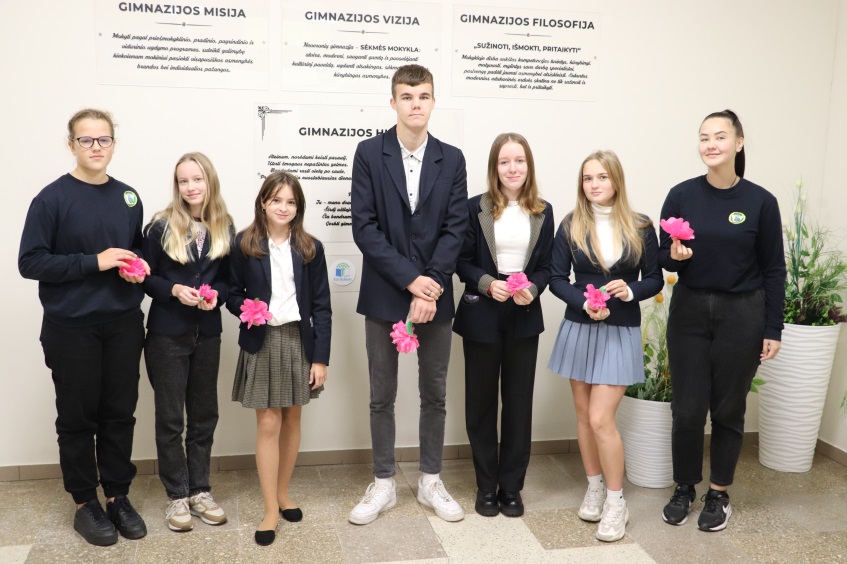 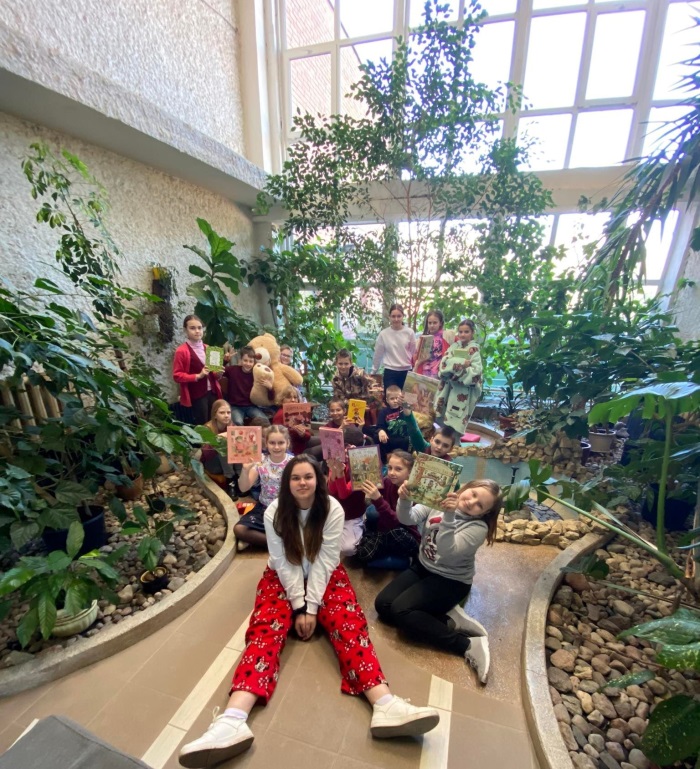 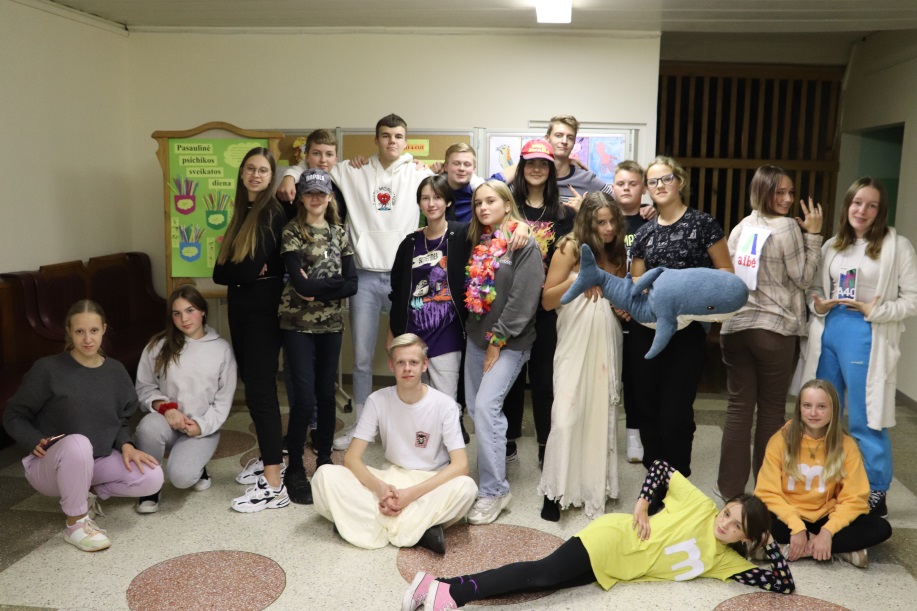 Pilietiškumo akademijaVadovė Daiva Paškevičienė
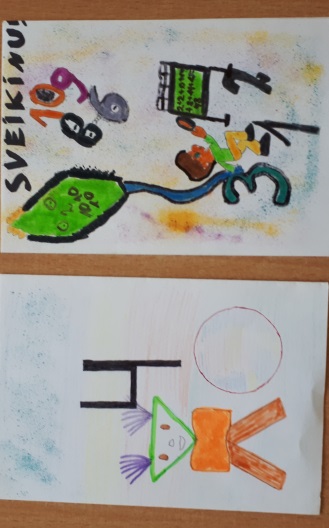 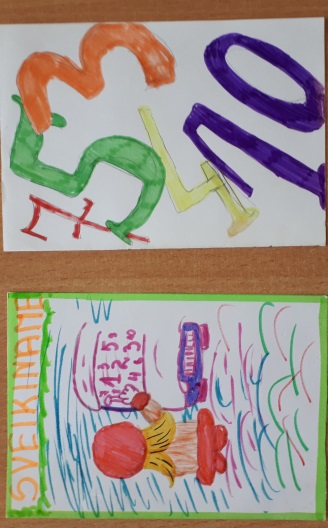 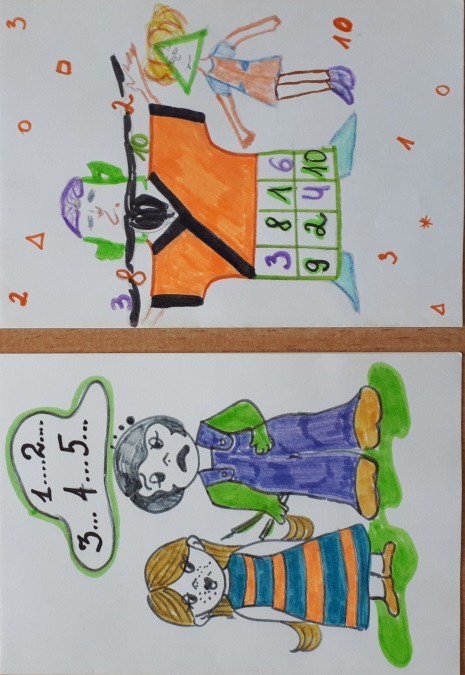 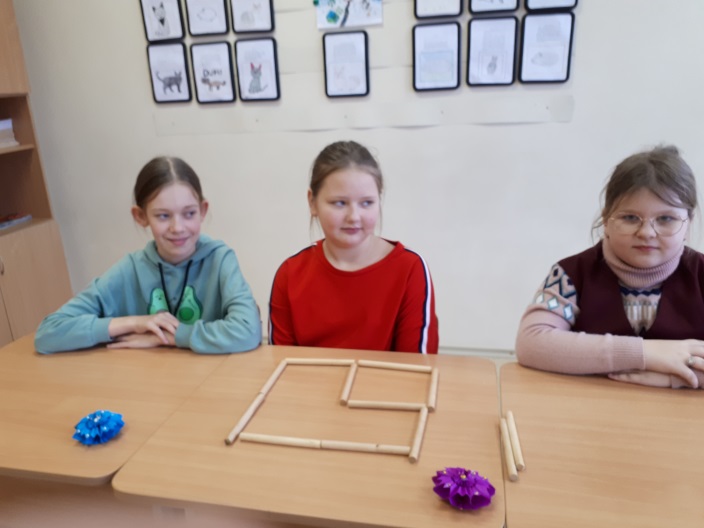 Gudručių būrelis Vadovė Irena Černiauskienė
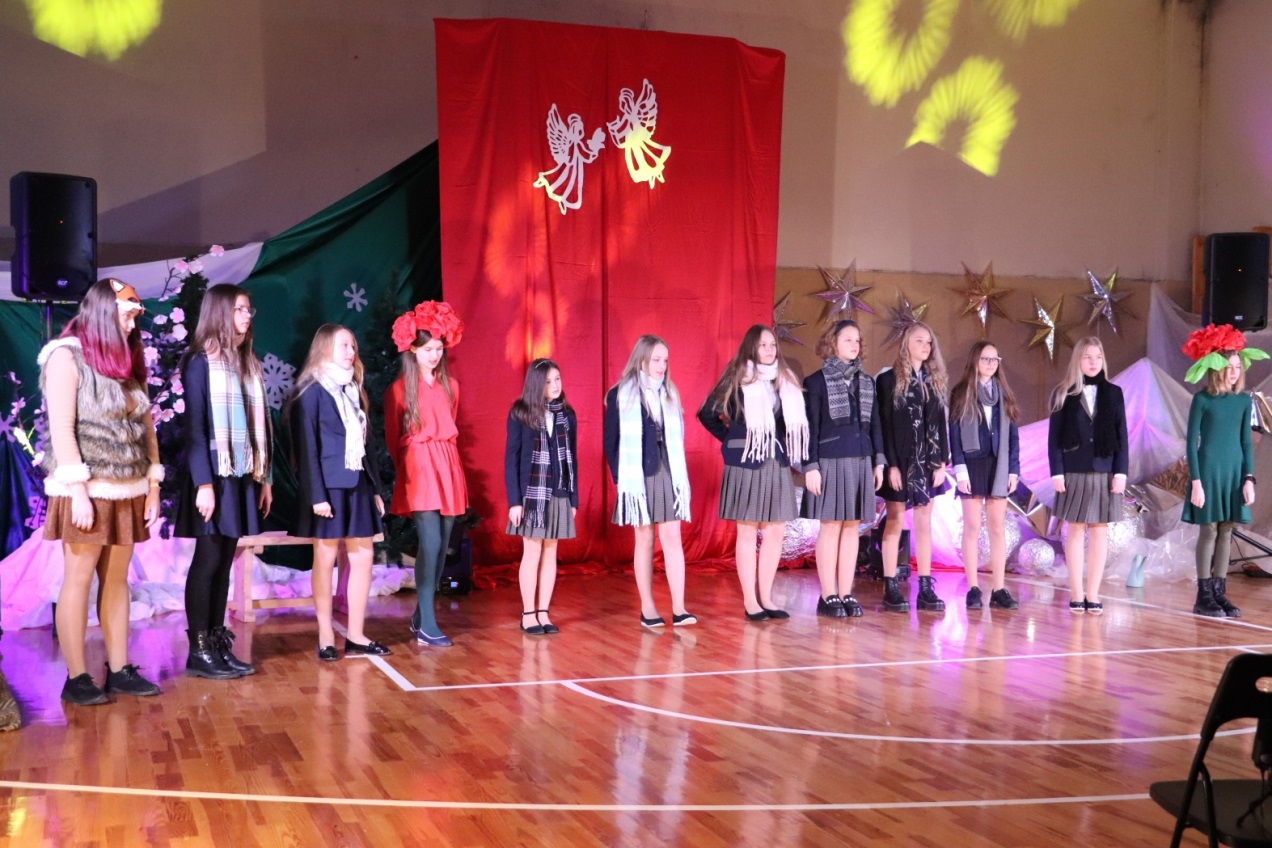 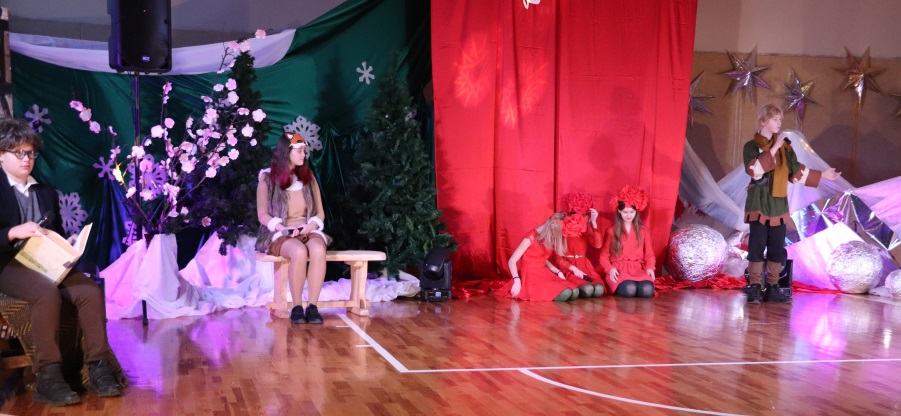 Dramos būrelisVadovė Deimantė Žuromskienė
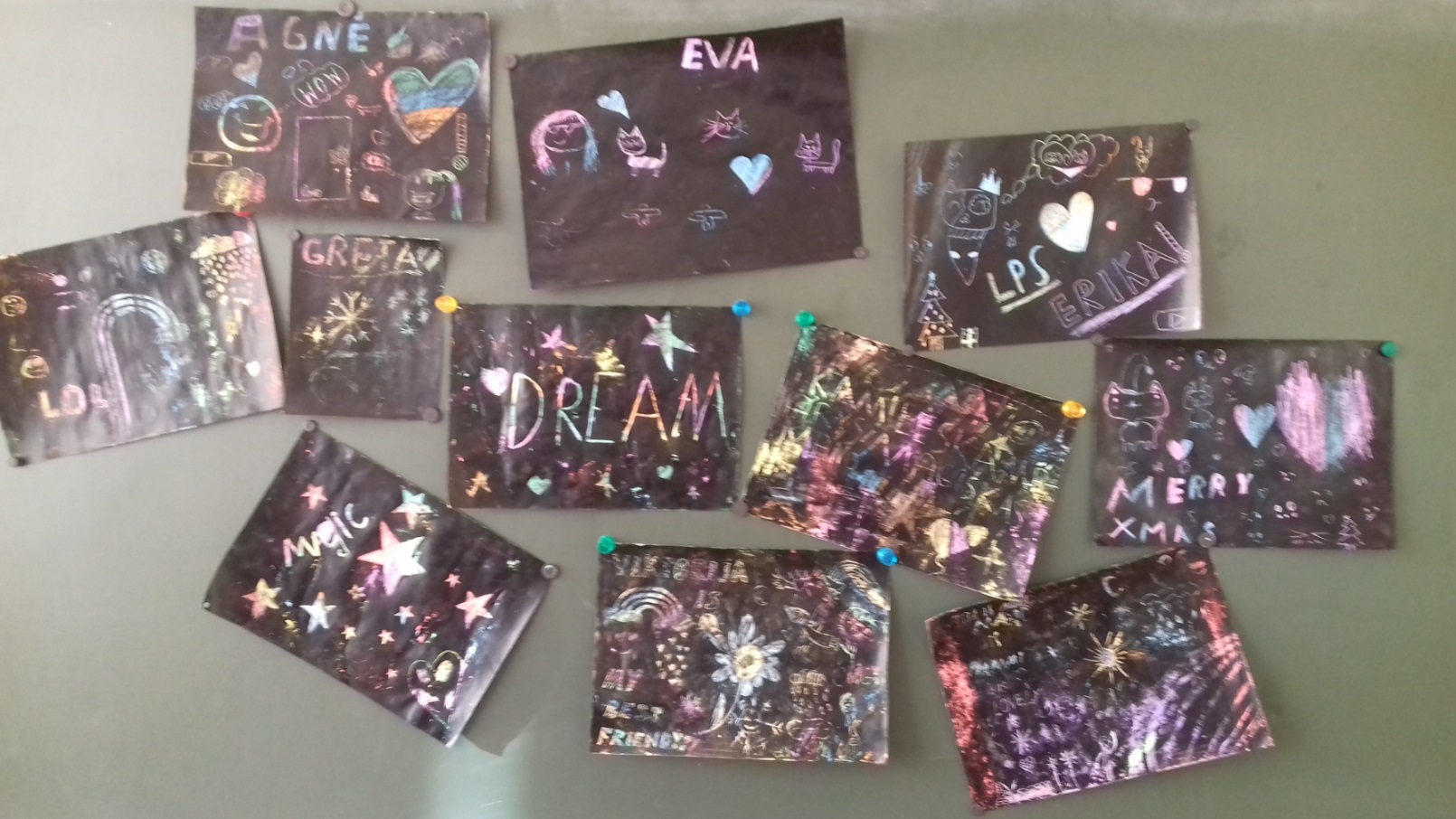 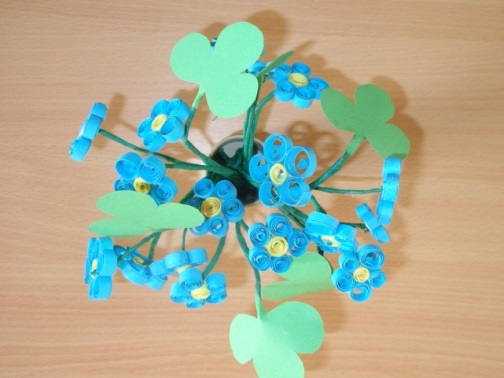 „Alisa stebuklų šalyje. STEAM užduotys“Vadovė Rasa Danylaitė
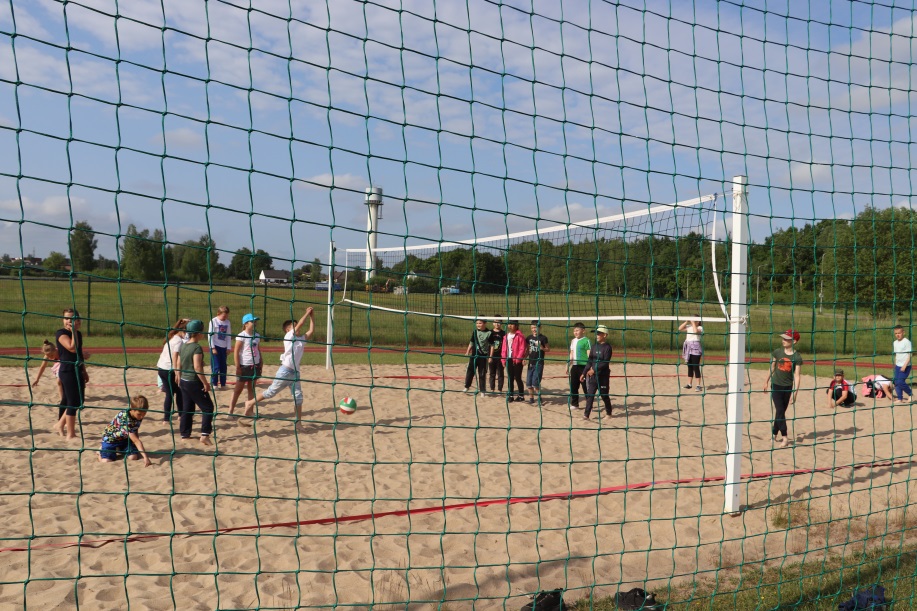 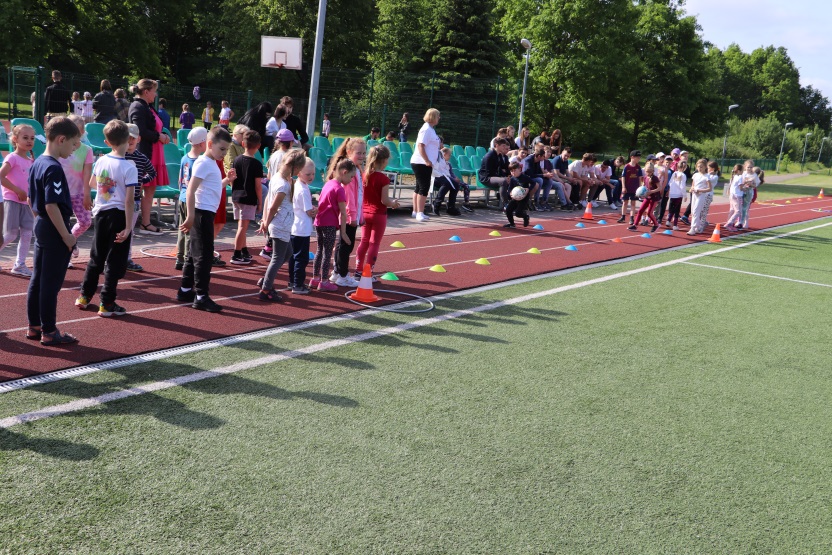 Sporto būrelis Vadovės Silvija Bastė,  Violeta Gelažninkienė
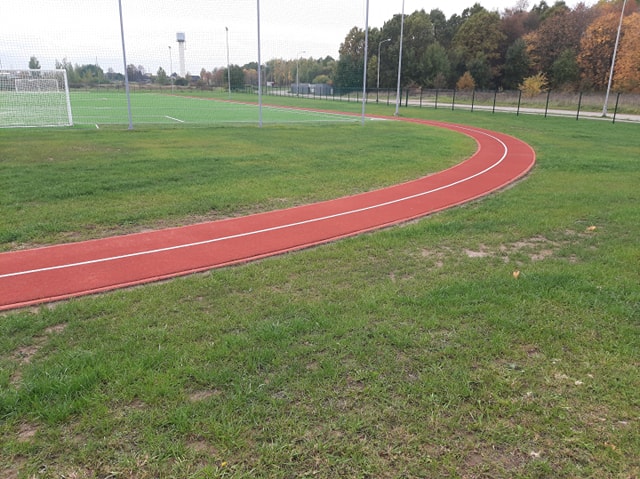 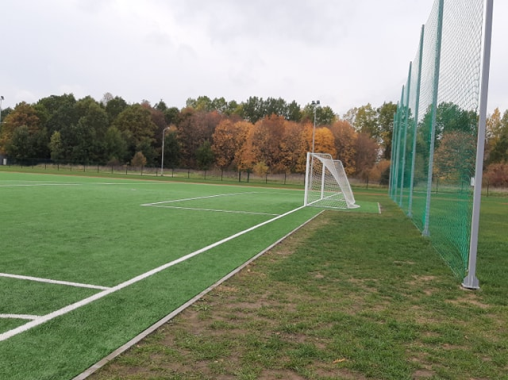 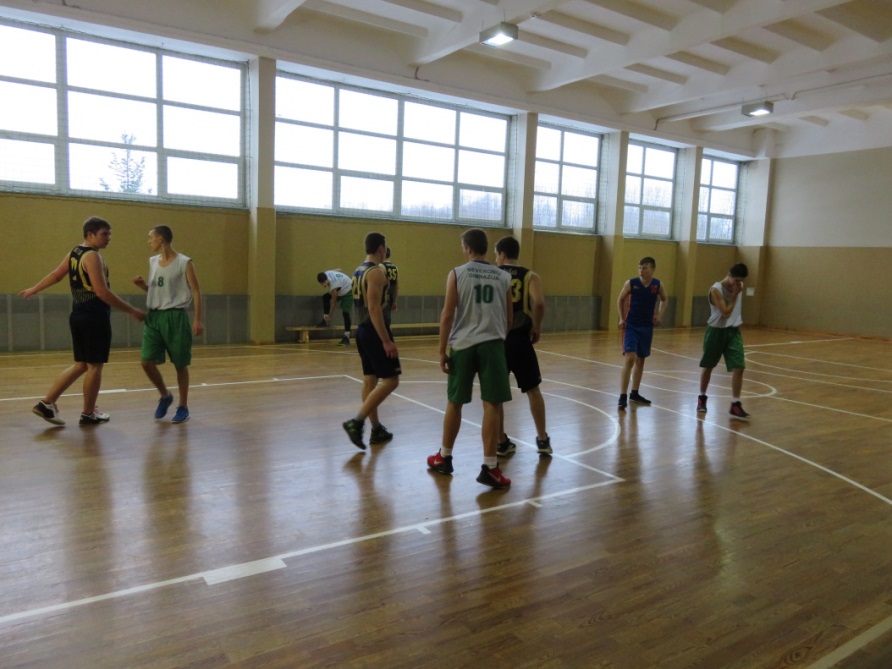 Futbolo būrelisTreneris Edvinas Kinderis
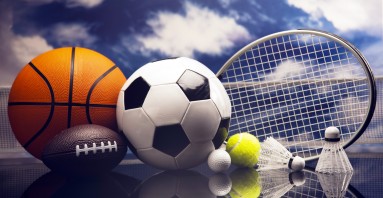 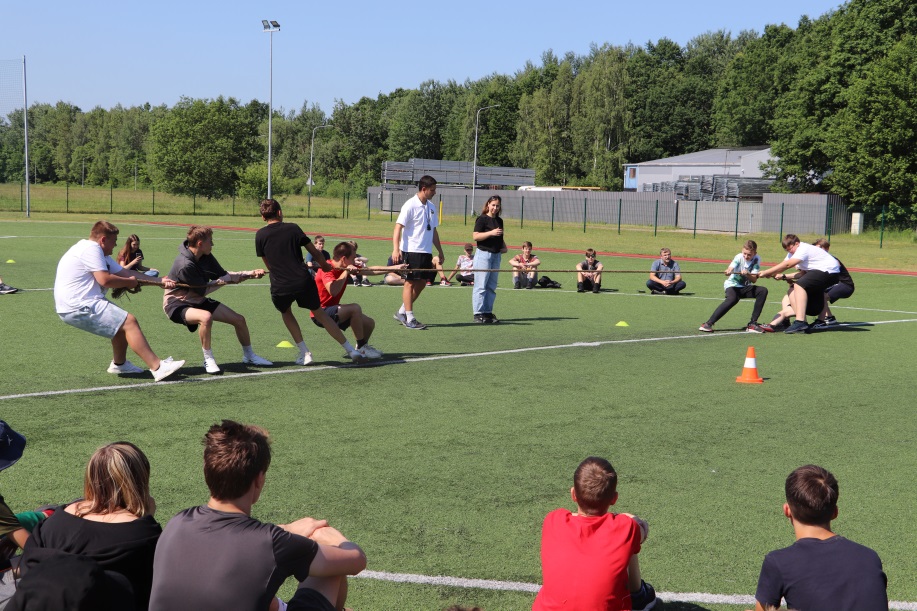 Sporto būrelis Treneris Haroldas Krivickas
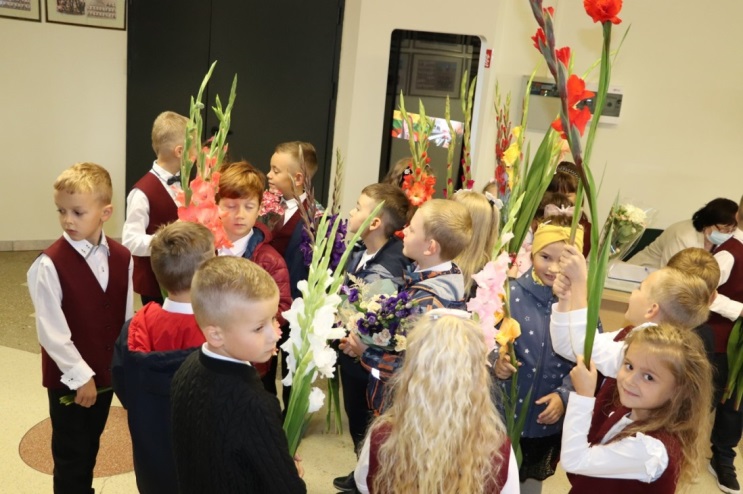 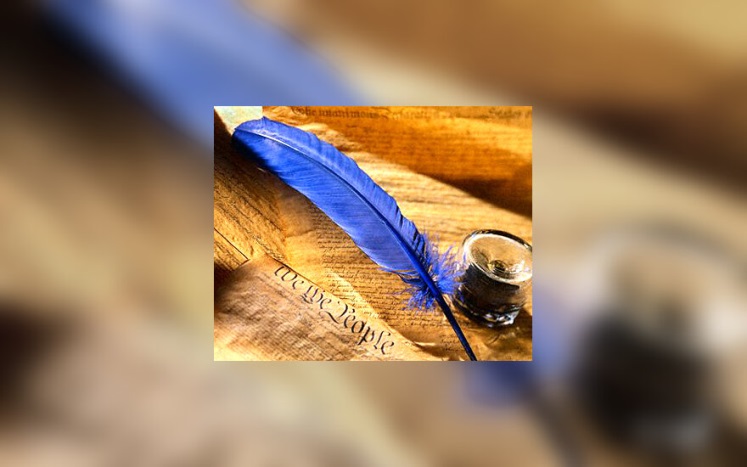 Literatų būrelisVadovė Dalė Jurevičienė
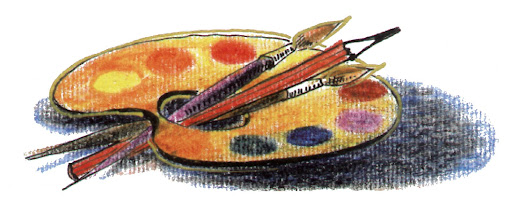 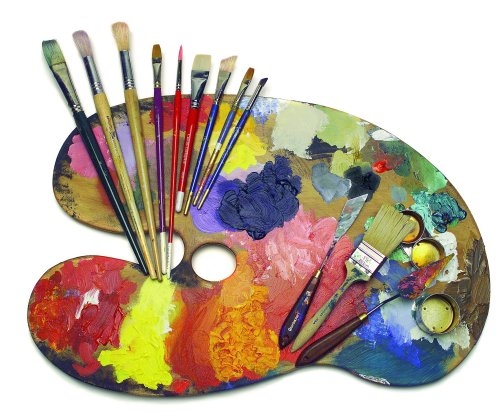 Dailės ir technologijų „Kūrybiškumo laboratorija“ Vadovė Indrė Rauleckienė
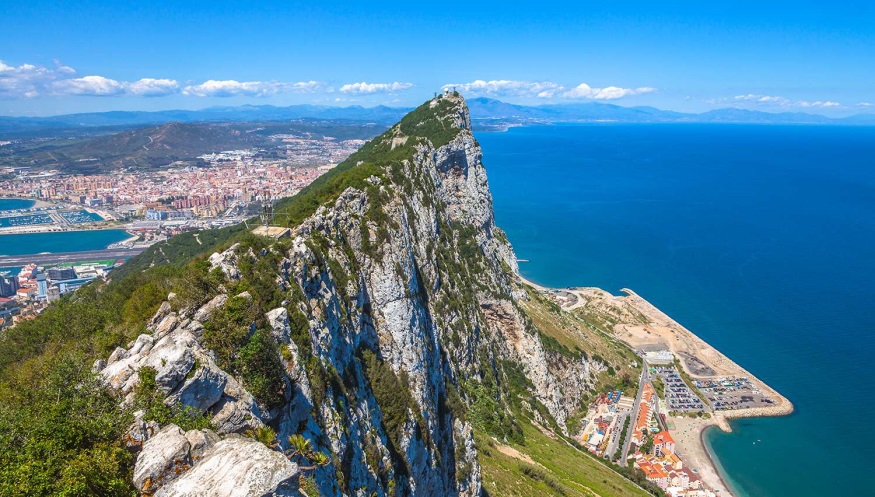 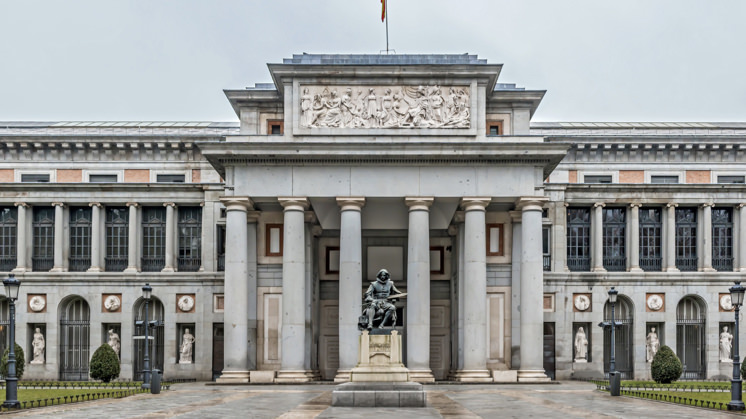 Ispanų kalbos pradžiamokslisVadovė Lina Žitkevičiūtė-Viscasillas
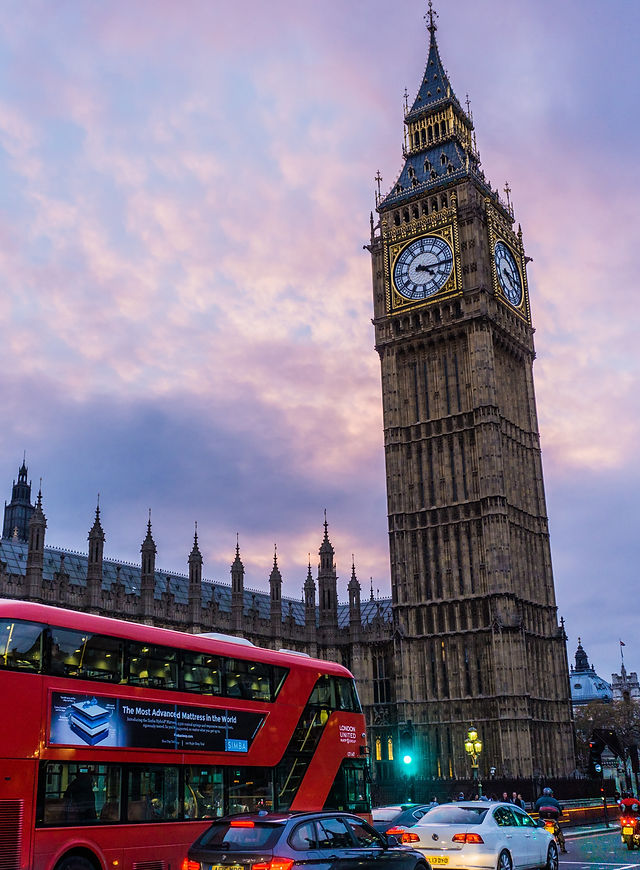 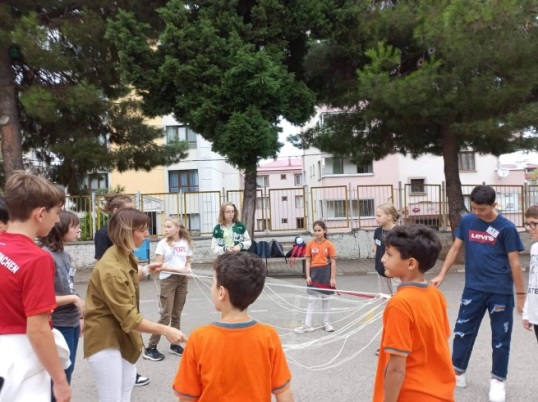 Anglų kalbos būrelisVadovė  Violeta Lekavičienė